Connection to Circular Flow Model
Do individuals supply or demand?
Do business supply or demand?
Who demands in the product market?
Who supplies in the product market?
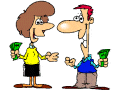 1
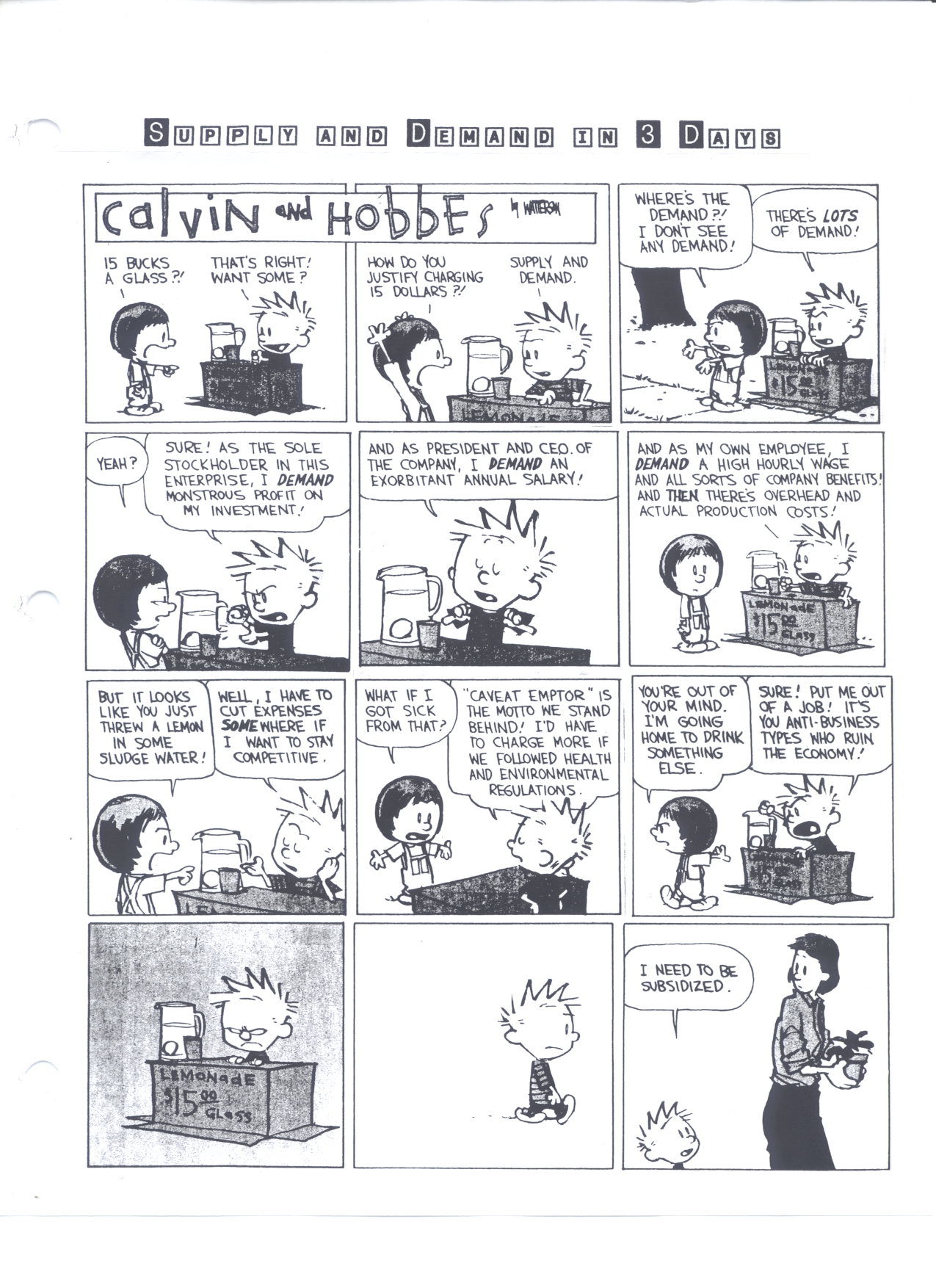 2
Unit 2: Supply, Demand, and Consumer Choice
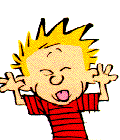 3
I am willing to sell several A’s in AP Economics. How much will you pay?
Demand Schedule
Consumer Surplus??
4
DEMAND DEFINED
What is Demand? 	
	Demand is the different quantities of goods that consumers are willing and able to buy at different prices.
(Ex: Bill Gates is able to purchase a Ferrari, but if he isn’t willing he has NO demand for one)

What is the Law of Demand? 
There is an INVERSE relationship between price and quantity demanded
5
LAW OF DEMAND
As Price Falls…
     …Quantity Demanded Rises
As Price Rises…
     …Quantity Demanded Falls
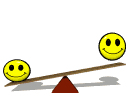 Quantity Demanded
Price
6
Why does the Law of Demand occur?
The law of demand is the result of three separate behavior patterns that overlap: 
The Substitution effect 
The Income effect
The Law of Diminishing Marginal Utility 
We will define and explain each…
7
Why does the Law of Demand occur?
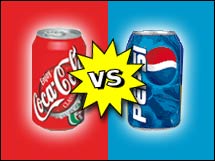 1. The Substitution Effect
If the price goes up for a product, consumers buy less of that product and more of another substitute product (and vice versa)
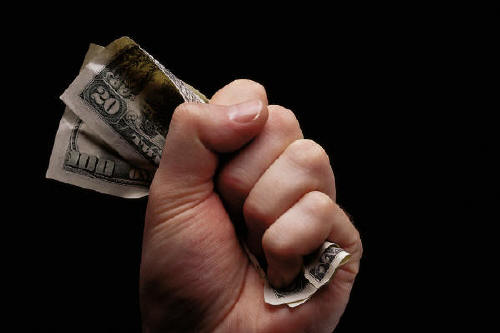 2. The Income Effect
If the price goes down for a product, the purchasing power increases for consumers -allowing them to purchase more.
8
Graphing Demand
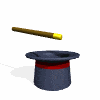 9
The Demand Curve
A demand curve is a graphical representation of a demand schedule.
The demand curve is downward sloping showing the inverse relationship between price (on the y-axis) and quantity demanded (on the x-axis)
When reading a demand curve, assume all outside factors, such as income, are held constant. (This is called ceteris paribus)
Let’s draw a new demand curve for cereal…
10
GRAPHING DEMAND
Demand Schedule
Price of Cereal
Draw this large in your notes
$5


4


3


2


1
o
Q
10     20     30     40     50     60     70     80
Quantity of Cereal
11
GRAPHING DEMAND
Demand Schedule
Price of Cereal
$5


4


3


2


1
Demand
o
Q
10     20     30     40     50     60     70     80
Quantity of Cereal
12
Where do you get the Market Demand?
Billy
Jean
Other Individuals
Market
P
P
P
P
$3
$3
$3
$3
D
D
D
D
Q
Q
Q
Q
3
2
25
30
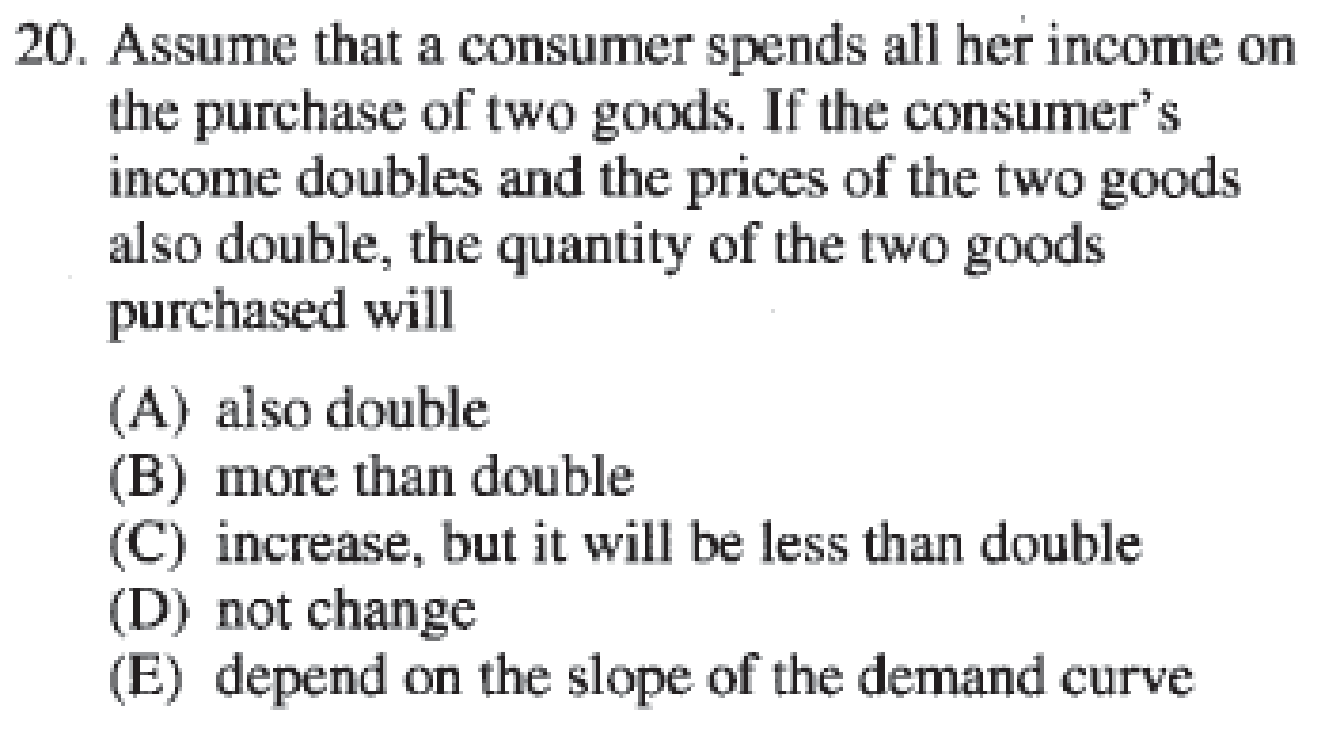 14
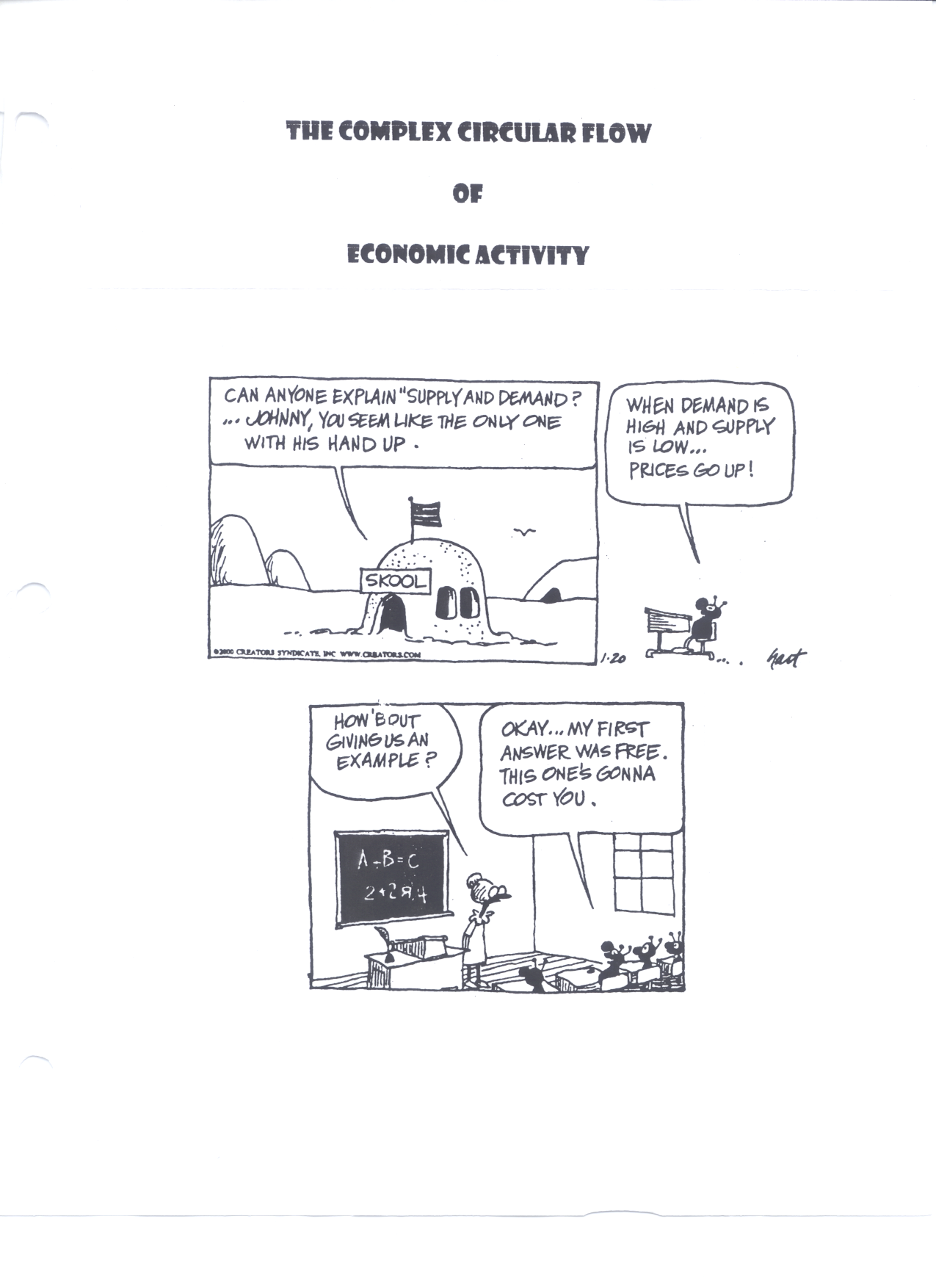 15